人教版物理八年级下册（初中）
第一节  力
第七章   力
MENTAL HEALTH COUNSELING PPT
讲解人：xippt  时间：2020.5.20
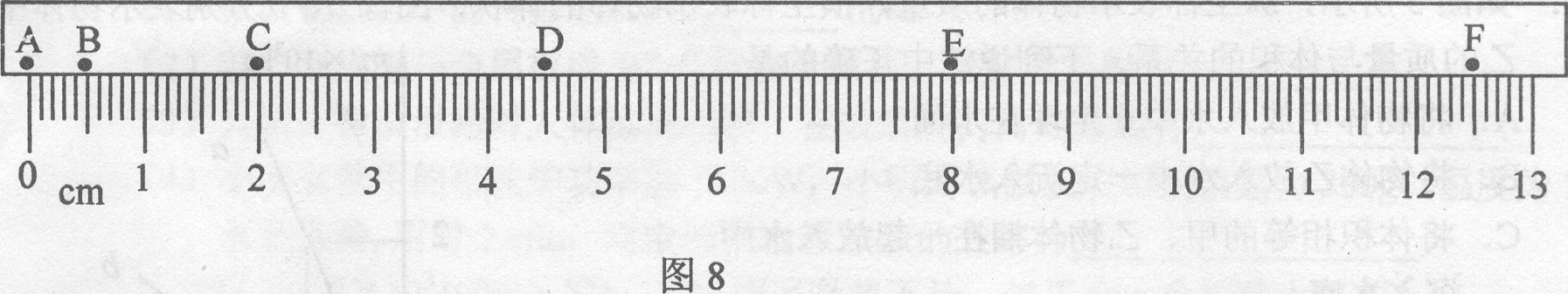 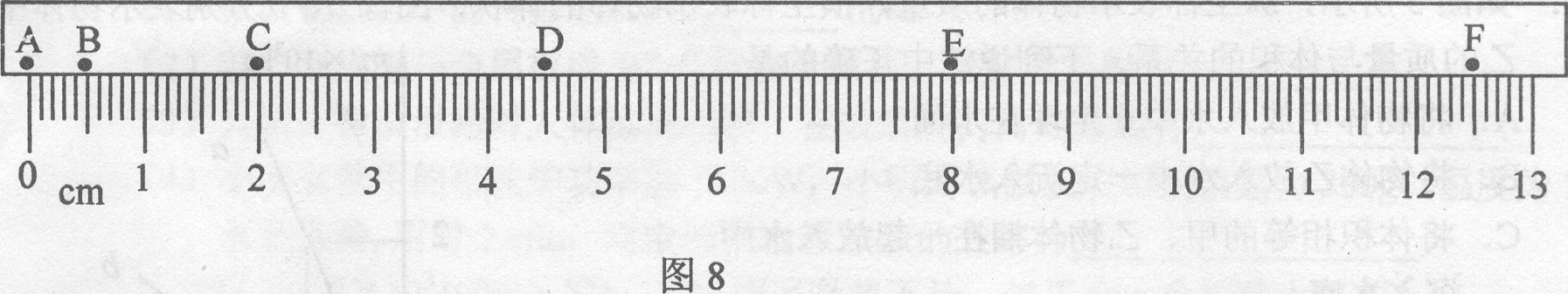 课前练习
5.87cm
6.60×10-2
该木块的长度为                      m
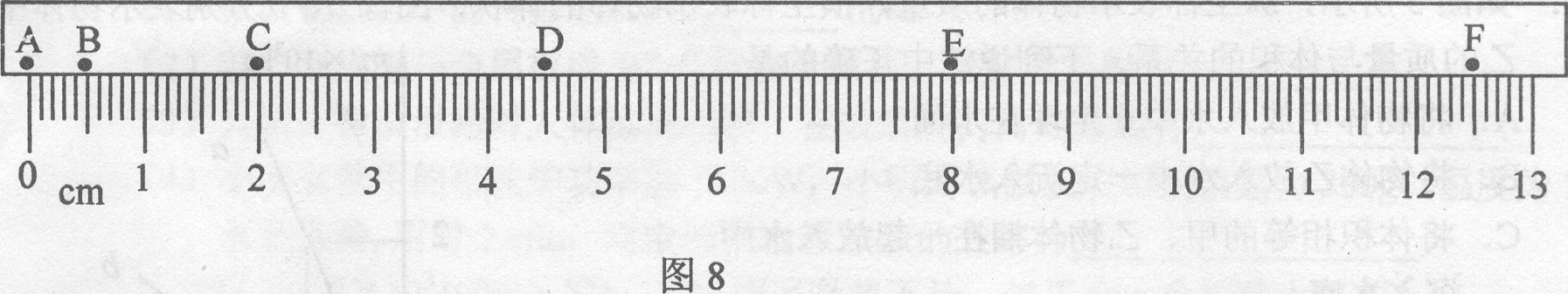 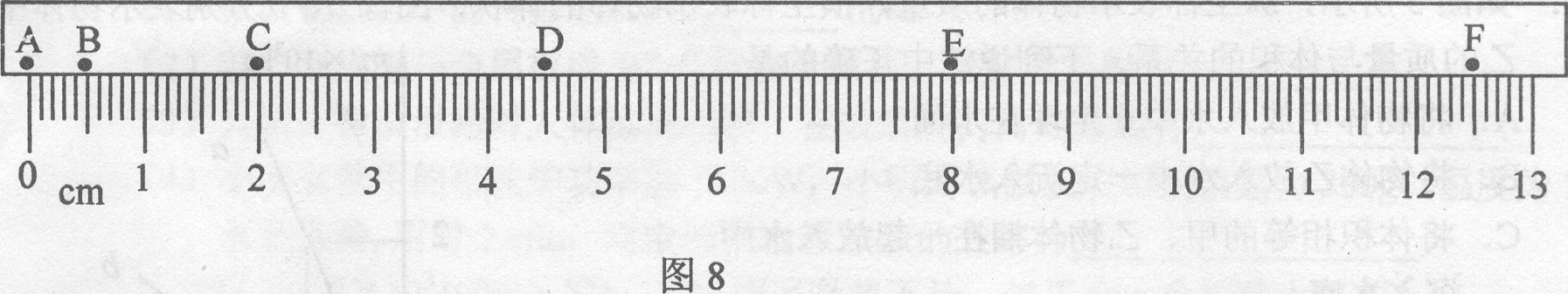 课前练习
5.00cm
5.90cm
课前练习
一、力是什么
把一个大铁块由地上拿到桌子上，有什么感觉？
人将大铁块拿到桌子上感觉很费劲，这是人对力最早的认识，从肌肉的紧张感觉中得到的．
力：物体对物体的作用
1、力不能离开物体而存在
2、不接触的物体也能产生力
3、施力物、受力物
二、力的作用是相互的
实　验
１、用力敲桌子
２、小车的作用（演示）
３、站在滑板上推墙
物体之间力的作用是相互的
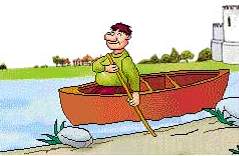 即：甲对乙物体施力时，乙物体同时也对甲物体施力（这两个力的大小相等，方向相反，且在同一直线上）。
例子：划船、溜冰
划船时，船到岸边，人用力推岸，对岸施加力作用的同时也受到岸施加的力的作用，船离岸而去．
一个物体既是施力物，同时又是受力物（理解）
二、力的作用是相互的
物体间力的作用是相互的
力的单位：
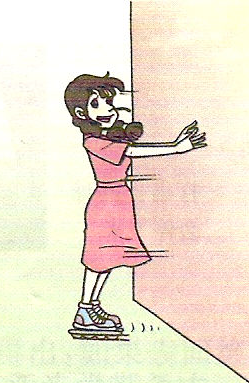 牛顿
简称牛（N）
两个较小的鸡蛋放在手中静止时对手的压力约为1N
一个普通中学生站在地面上,对地面的压力约为500N
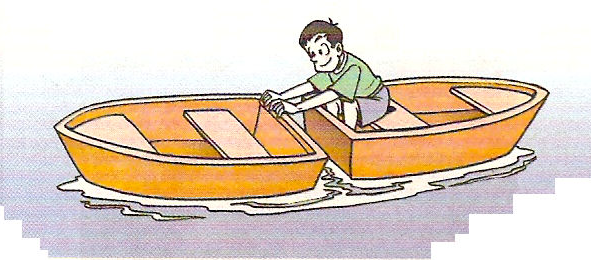 二、力的作用是相互的
力的作用效果跟力的大小有关．
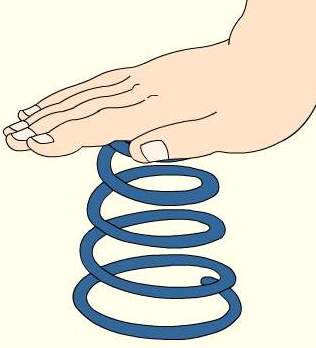 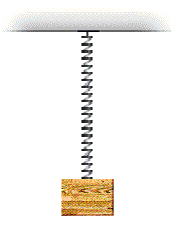 探究
力的作用效果还与哪些因素有关？
二、力的作用是相互的
活动2.观察下图，分析足球受到哪些力的作用，产生了什么样的作用效果。
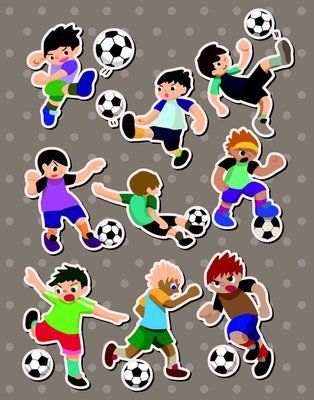 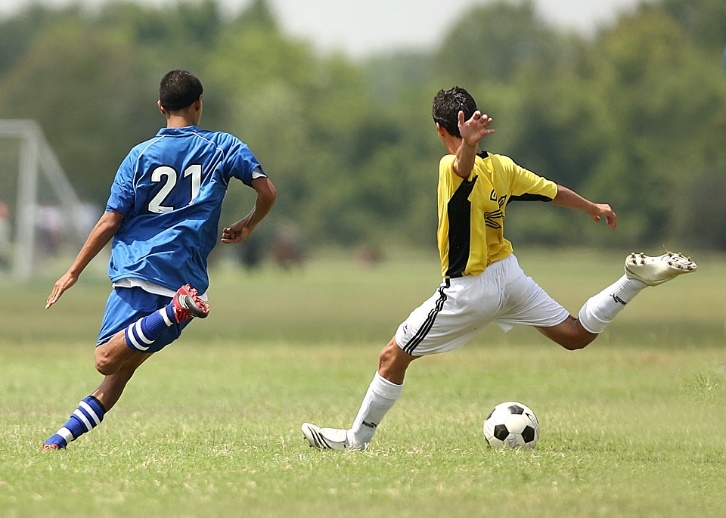 踢、顶、接的动作改变了球的运动状态
二、力的作用是相互的
在排球运动中，二传手用力向上托球，球就向上运动．
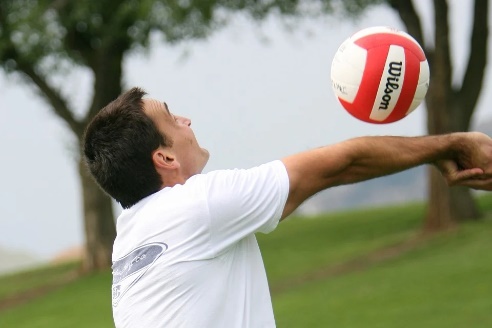 主攻手用力向下扣球，球就改变运动方向，急速下落．
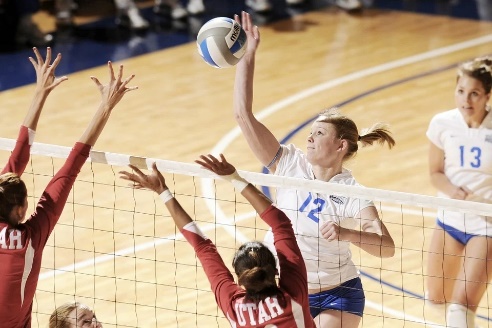 力的作用效果跟力的方向有关．
二、力的作用是相互的
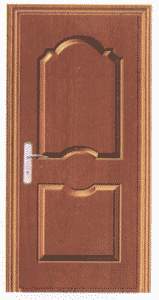 推门的时候，推力作用到离门轴较远的点，比作用到离门轴较近的点，易于把门推开．
A
B
用扳手拧螺母的时候，手握在把的末端比握在把的中间，易于把螺母拧紧．
力的作用效果跟力的作用点有关．
三、力的三要素
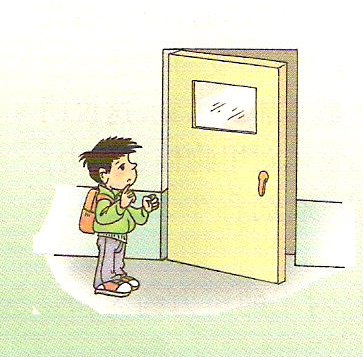 在各点使用不同的力感受一下
力的作用效果跟力的大小、方向和作用点有关
A.  B.  C.
F
力的大小、方向和作用点叫做力的三要素
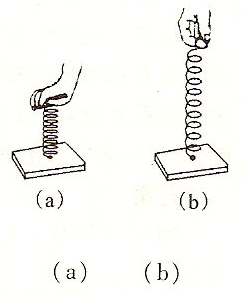 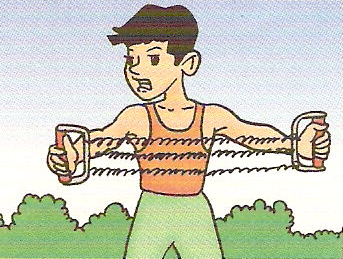 四、力的示意图
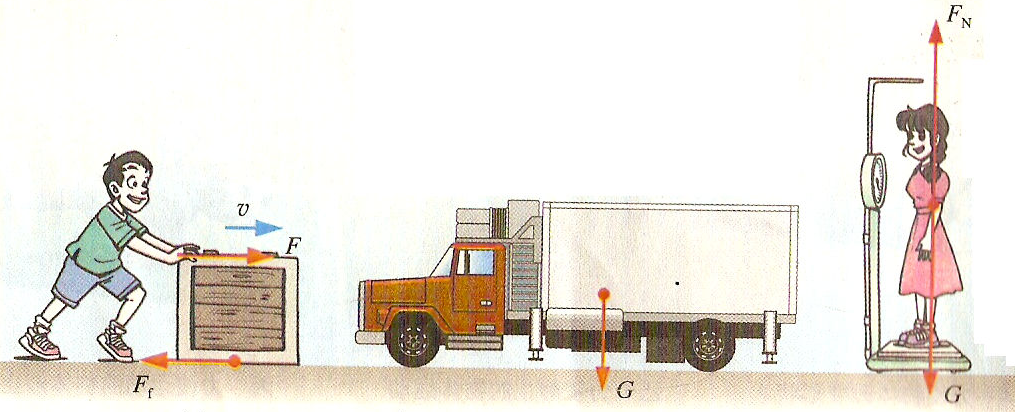 O
=5000N
四、力的示意图
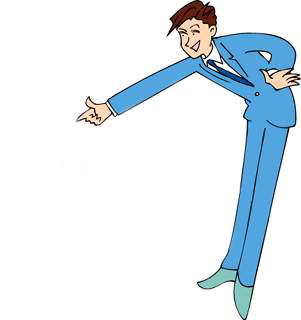 在任何科学技术读物中，图都是很重要的，甚至是必不可少的，因为图往往能够把有关现象或过程简单明了地表现出来，给人的印象有时比文字叙述更清楚．
四、力的示意图
观察此图，说说它是如何把力的三要素表示出来？
用线段的起点或终点表示力的作用点．
沿力的方向画一条线段，线段的长短表示力的大小．
在线段的末端画个箭头表示力的方向．
四、力的示意图
这种用带箭头的线段把力的三要素表示出来的做法就叫做力的图示．
四、力的示意图
注意
1力的作用点必须画在受力物体上，
2 力的箭头必须画在线段的末端，不能省略不画。
3 线段的长度必须与比例相符。
4 必须标出力的大小、单位、有角度的力必须标明角度。
5 必须画成实线。
例题
画出题中的力的图示：
用200N的力提起一袋粮食．
F=200N
沿力的方向画一条线段，线段的长短表示力的大小．
在线段的末端画个箭头表示力的方向，用线段的起点，表示力的作用点．
标明力的大小．
F=80N
标明力的大小．
例题
用80N的力水平向右推桌子，用图示法将这个力表示出来．
20N
选定标度．
沿力的方向画一条线段，线段的长短表示力的大小．
在线段的末端画个箭头表示力的方向，用线段的起点，表示力的作用点．
例题
画出电灯对电线的拉力。
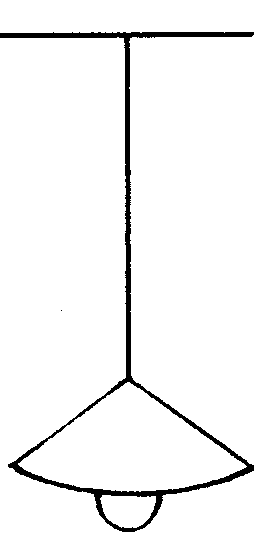 小结
力是一个物体对另一个物体的作用
物体间力的作用是相互的
力的单位：牛顿（N）
1、力可以改变物体的运动状态
力的作用效果
力
2、力可以使物体发生形变
大   小
力的三要素
方    向
作用点
力的示意图
：用一根带箭头的线段表示力
课堂练习
课堂练习
例1. 如图所示．跳水运动
员在向下压跳板的过程中,
压跳板的力的作用效果是
使跳板发生 _________，
跳板弹起过程中跳板对运动
员的力的作用效果是使运动员的 __________ 发生改变。
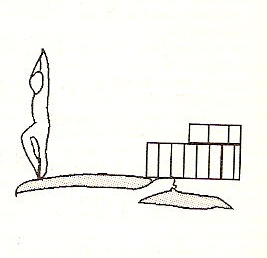 形变
运动状态
课堂练习
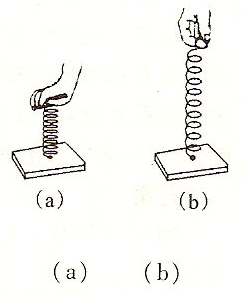 方向
课堂练习
运动状态发生改变
形状发生改变
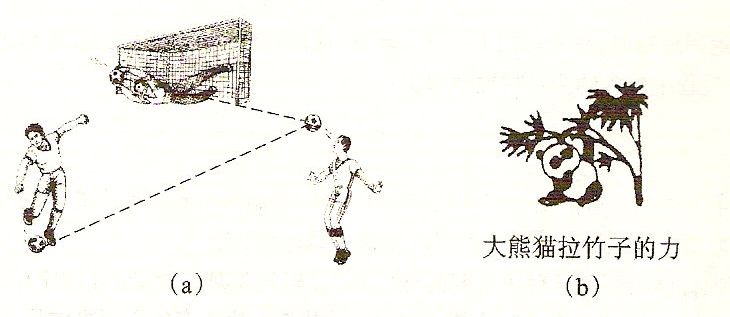 课堂练习
例4.下列 关于力的说法，不正确的是（        ）
A.人推车时,人也受到车给人的推力
B.两个物体只要相互接触,就一定发生力的作用
C.用手捏一个空的易拉罐,易拉罐变瘪了,表明力可以使物体发生形变
D.排球运动员扣球的方向发生了改变,表明力可以改变物体的运动状态
B
课堂练习
D
课堂练习
C
课堂练习
D
课堂练习
C
课堂练习
例9．游泳运动员用手、脚向后划水，于是人就前进。下面说法中正确的是（　　）
Ａ．运动员是施力者，自己不受力
Ｂ．水是受力物体，不是施力物体
Ｃ．运动员是施力者，同时又是受力者
Ｄ．运动员在水中前进时不受重力
Ｃ
版权声明
感谢您下载xippt平台上提供的PPT作品，为了您和xippt以及原创作者的利益，请勿复制、传播、销售，否则将承担法律责任！xippt将对作品进行维权，按照传播下载次数进行十倍的索取赔偿！
  1. 在xippt出售的PPT模板是免版税类(RF:
Royalty-Free)正版受《中国人民共和国著作法》和《世界版权公约》的保护，作品的所有权、版权和著作权归xippt所有,您下载的是PPT模板素材的使用权。
  2. 不得将xippt的PPT模板、PPT素材，本身用于再出售,或者出租、出借、转让、分销、发布或者作为礼物供他人使用，不得转授权、出卖、转让本协议或者本协议中的权利。
人教版物理八年级下册（初中）
感谢各位的聆听
第七章   力
MENTAL HEALTH COUNSELING PPT
讲解人：xippt  时间：2020.5.20